Microsoft Business Intelligence
Bruno Aziza
Senior Product Manager,
Microsoft Business Division
IM/chat
Information Overload
Scorecards
Spreadsheets
Meetings
Newspapers
Scorecards
Spreadsheets
IM/chat
Newspapers
Financial reports
Documents
Documents
Meetings
Email
Email
Portals
Portals
Slide decks
Business books
Slide decks
Webcasts
Business books
Webcasts
Presentations
Presentations
RSS feeds
Project plans
Project plans
Intranet
Intranet
RSS feeds
Blogs
Dashboards
Dashboards
Magazines
Analytic applications
Magazines
Internet
Television reports
Television reports
Blogs
Internet
Charts and graphs
Charts and graphs
The Execution Gap…
95% of a typical workforce does not understand how the organizational goals and objectives relate to their jobs
90% of organizations fail to execute their strategies successfully
86% of teams spend less than one hour per month discussing strategy
60% of organizations do not link their strategies to their plans and budgets
Source:  Palladium Group/BSCOL
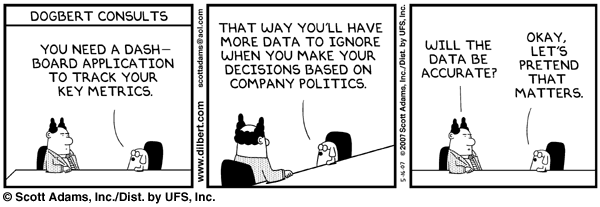 Conventional Thinking… Conventional Results.
Gartner Survey of 1,400 CIOs1,400 CIOs in more than 30 countries representing $90B+ in IT Spending
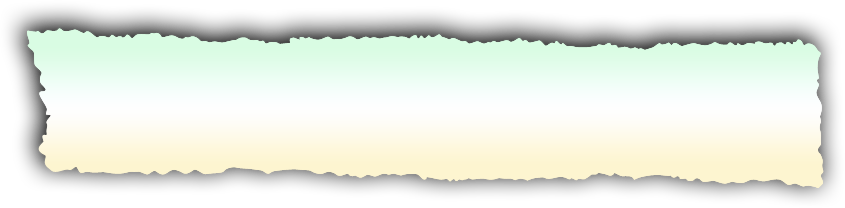 Gartner: “Business Intelligence will surpass security as their [CIOs] top technology priority this year.”
InformationWeek article on BI Spending
Less than a quarter of workers use BI software today
Only 8% report more than half of employees use BI software
But, 38% say more than half of their employee’s will use BI software in two years
http://www.gartner.com/press_releases/asset_143678_11.html
http://www.informationweek.com/showArticle.jhtml;jsessionid=IFNUVEI1VUFNYQSNDBOCKH0CJUMEKJVN?articleID=181500685
Our Vision:BI for Everyone
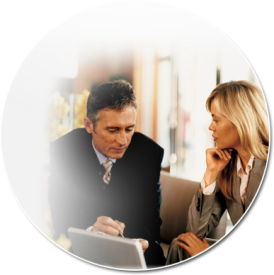 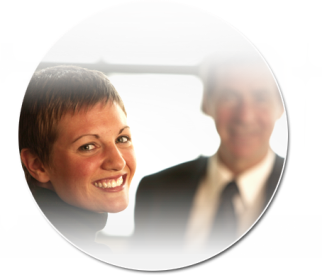 TODAY…
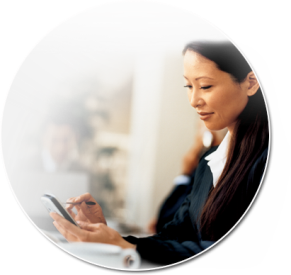 YESTERDAY…
BI for Everyone
Specialized
BI Tools
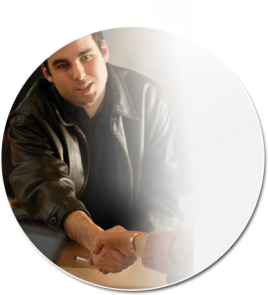 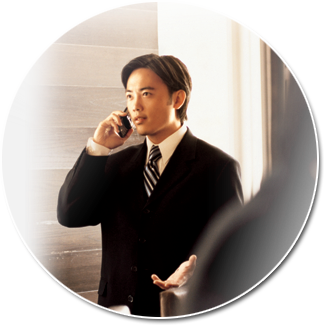 BI For Everyone How do you get there?
Integration
Economics
Functionality
Focus on Functionality:  A Typical Information Worker’s Day….
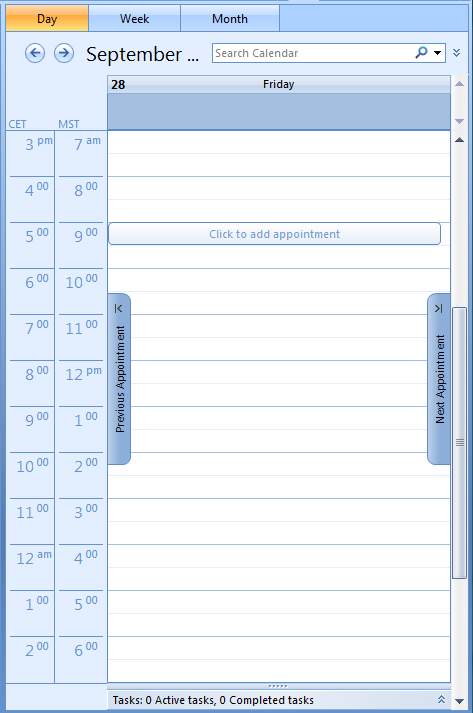 E-mail, meetings, conference calls, analysis
Work on proposals, approve some things, etc.
All reliant on some component of  a BI system
Review of feedback from colleagues on proposals and ideas
Presentation preparation 
Ad hoc analysis and “what-if’s”  
Understand market trends and direction
Plan or adjust based on analysis
Make decisions based on the data and analysis at hand
Email
Prep  M&A Presentation
Meeting on Goals
Product Quality Deep Dive
Lunch
Customer Meeting
Product Introduction Analysis
M&A Presentation
Email
There Are Key Capabilities Needed To Support This Spectrum
Personal BI
Team BI
Organizational BI
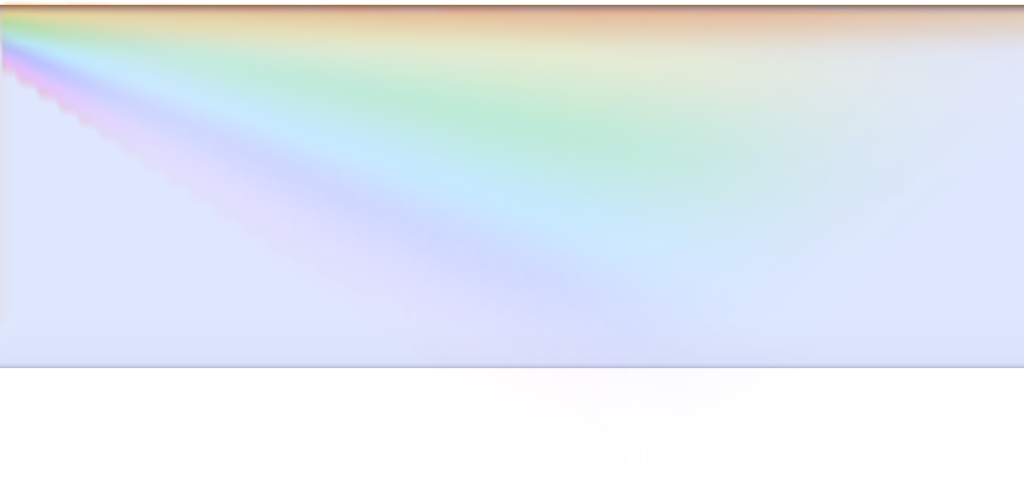 Spreadsheet Analysis
Data entry and report viewing
Publish and Share Information
Aggregate Plans and Forecasts
Synchronize and Align Goals and Tasks
Consolidate Results
Communicate our Status
Understand Variances and Take Corrective Action
What We Are Doing About It
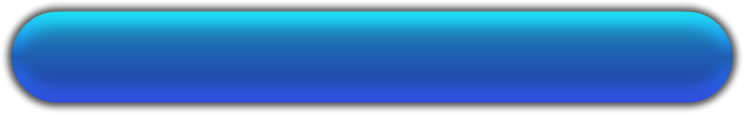 Increasing our BI Investments
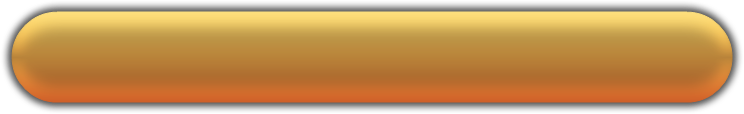 Partnering more broadly and deeply
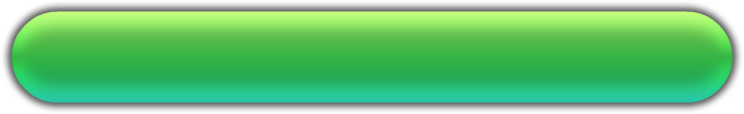 Extending our BI product line:
SQL Server and Office
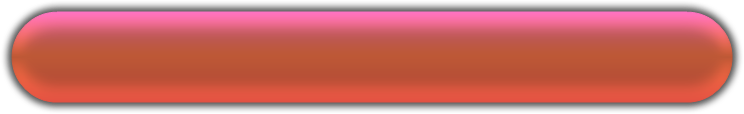 Delivering a market leading
Performance Management Application
Comprehensive Approach to BI
TOOLS &
APPLICATIONS
PLATFORM
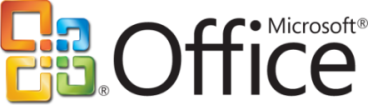 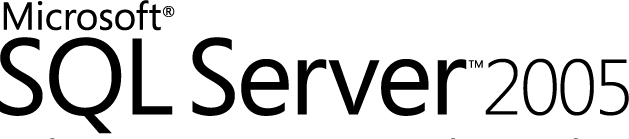 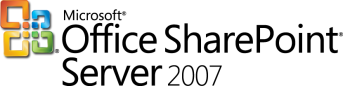 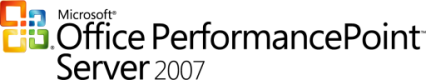 Trusted platform 
Data warehousing
Developer-ready
Enterprise scalability
Collaborative BI
Pervasive reach
Performance mgmt
Search, Content mgmt
Our End-to-End BI Offering
DELIVERY
COLLABORATION
CONTENT MANAGEMENT
SharePoint Server
SEARCH
Reports
Dashboards
Excel 
Workbooks
Analytic
Views
Scorecards
Plans
END USER TOOLS & PERFORMANCE MANAGEMENT APPS
Excel
PerformancePoint Server
BI PLATFORM
SQL Server
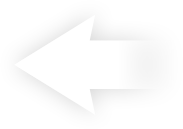 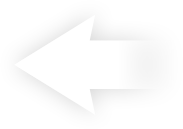 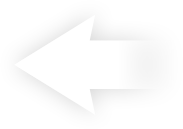 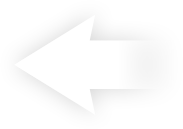 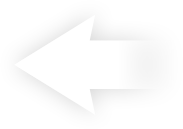 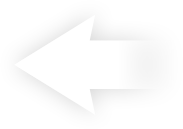 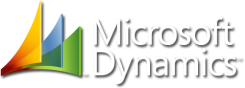 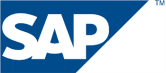 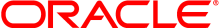 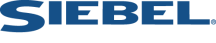 Microsoft Business Intelligence
Covering the spectrum for all types of business requirements
Strategic
Value
Scorecards
Planning
Authoring
Dashboards
Ad hoc Query
Consolidation
Data 
Integration
Analysis
Analytics
Storage
Reports
Data
Management
Personal
and Team
Insight
Sound
Data
Organizational
Decisions
Platform
Applications
Microsoft BI And PM
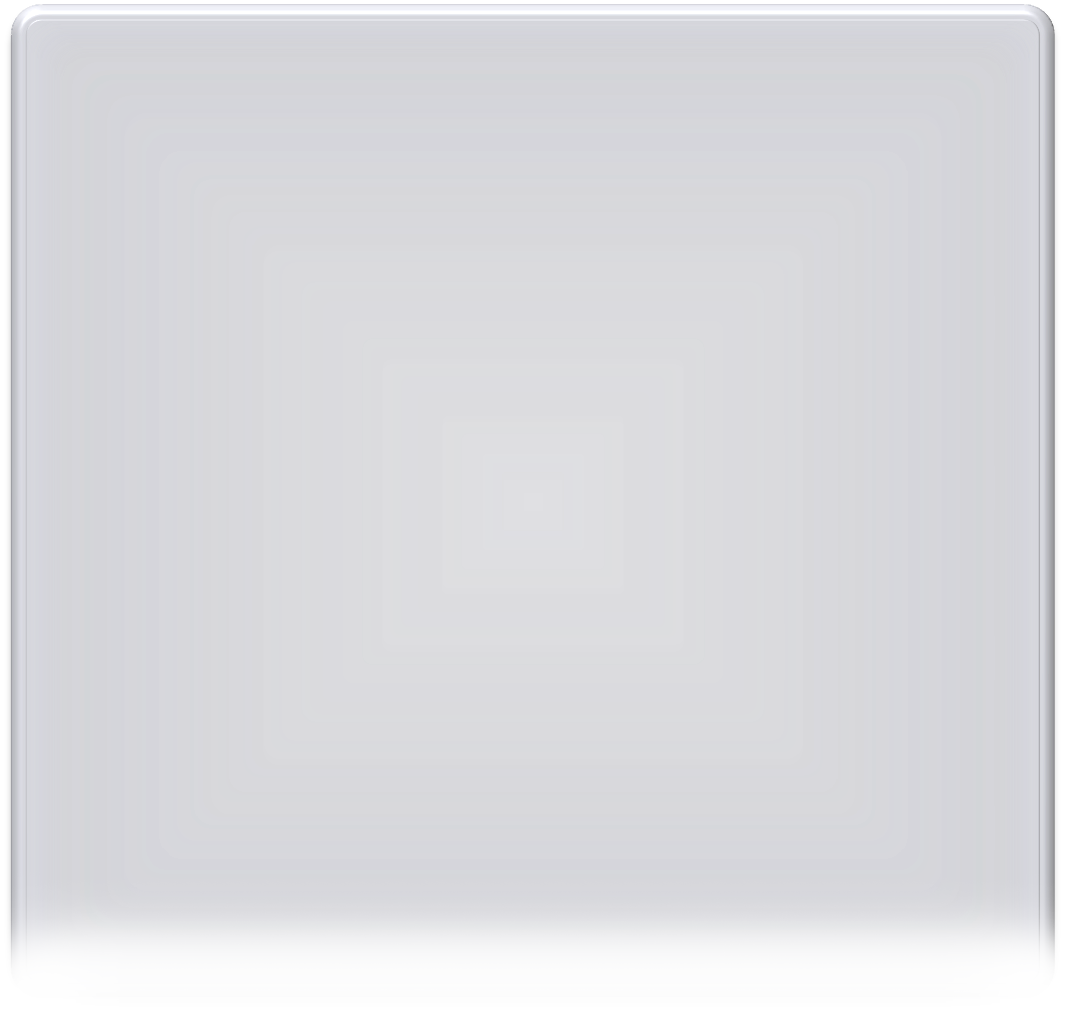 PerformancePoint Server
(includes Business Scorecard Manager)
ProClarity® Analytics
Performance 
Management
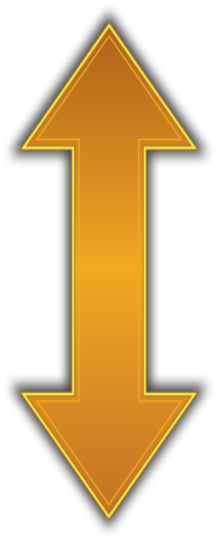 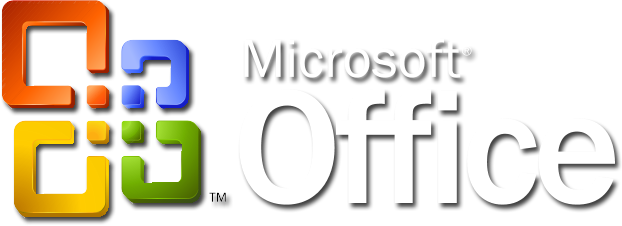 Office SharePoint® Server 2007
Office Excel  2007
Reporting Services
Integration Services
Analysis Services
Business Intelligence
SQL Server 2005
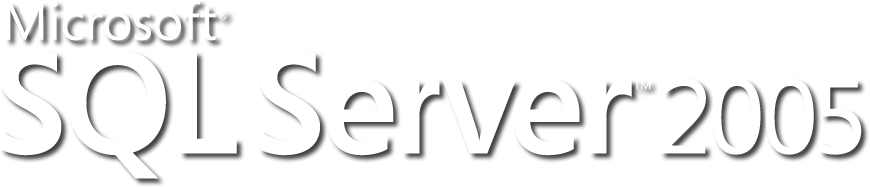 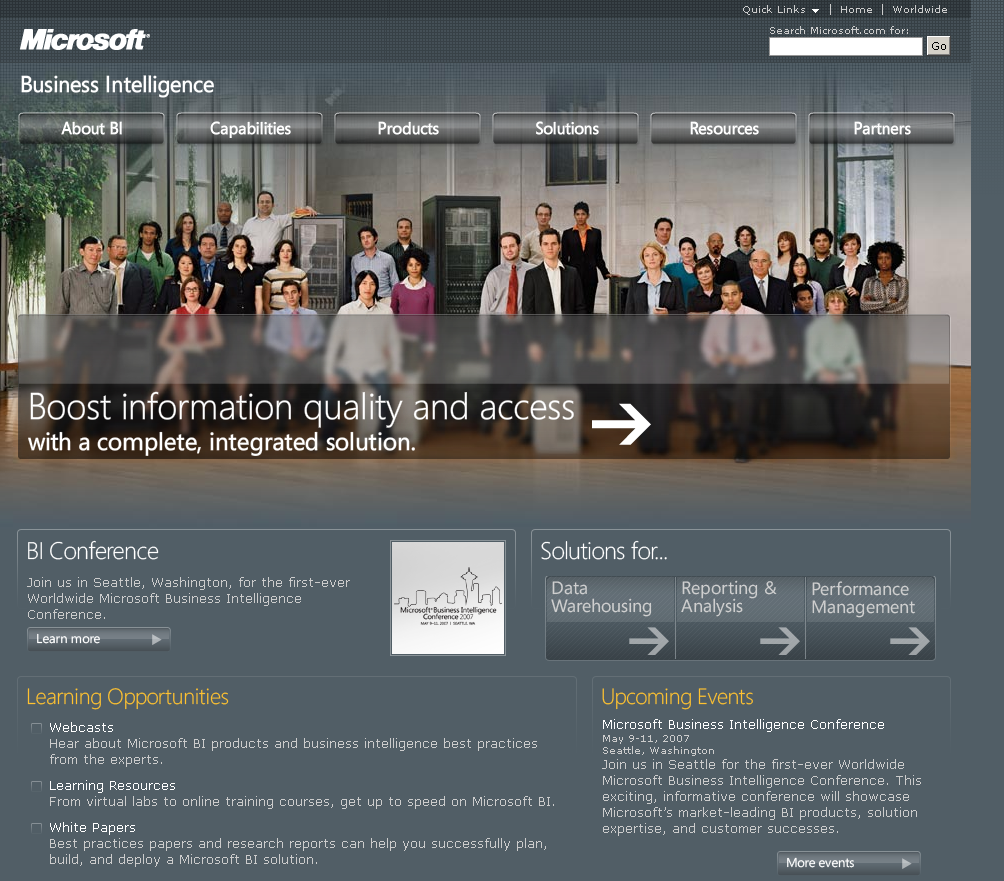 Performance Management
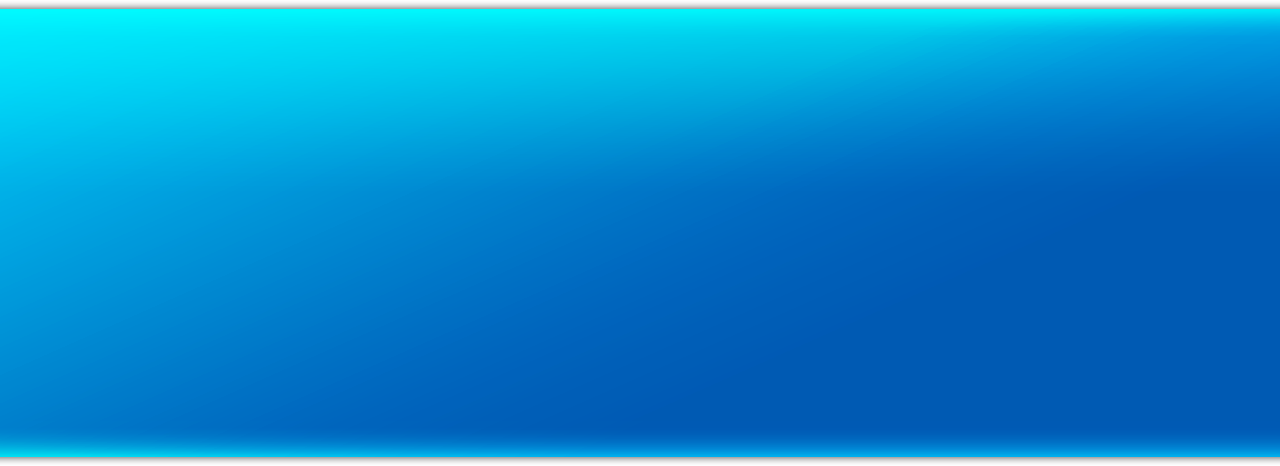 Performance Management software has the potential to transform how people drive business performance
Performance Management can give you the ability to

Understand what is happening in the business
Set a course for where you want to take the business
Give you more confidence in your decisions
Performance Management Applications
Performance Management
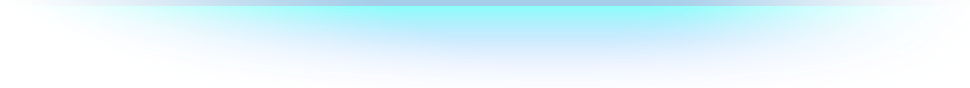 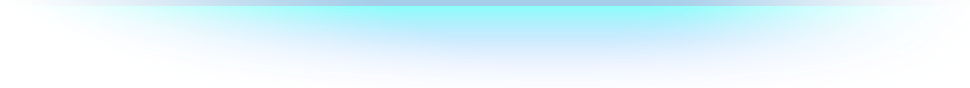 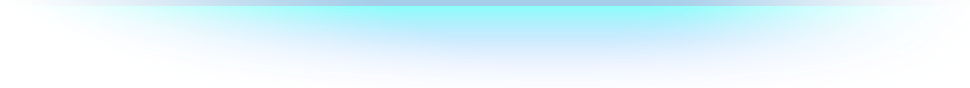 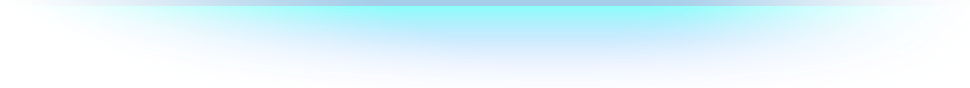 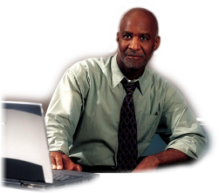 “I need to improve our analytics capabilities so we can understand our current business performance and do a better job of planning for the future."
Financial
Budgeting, Planning and Forecasting, Consolidation, Management Reporting, Scorecards & Analytics
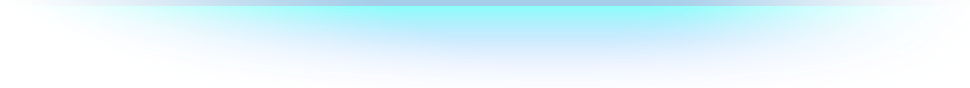 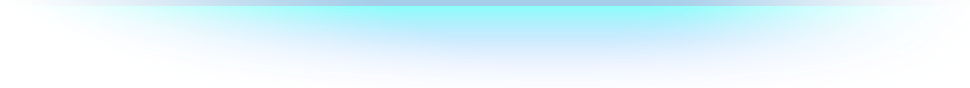 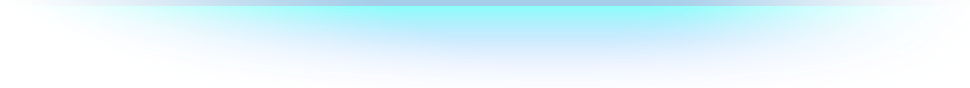 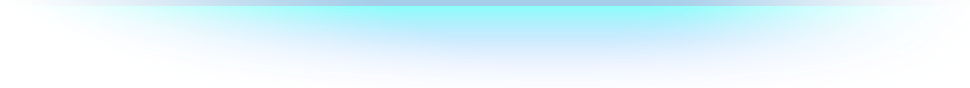 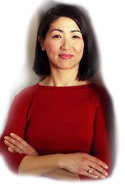 “I need better visibility into my cost of operations so I can target specific cost reduction opportunities that won’t have a negative impact.”
Operational/Supply Chain/MFG
Operational Dashboards, Supply Chain Analytics, Constraint Based Planning
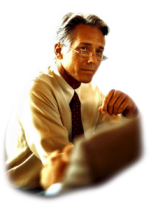 “I need better visibility into our pipeline performance so I can focus on deals that help me grow business with my most profitable customers.”
Sales/Customer/Marketing
Analytic CRM, Sales Forecasting, Campaign Management & Analytics, Sales Scorecards
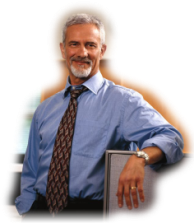 Human Resources
HR Analytics, Headcount Planning, Talent Scorecards, OPEX Planning & Analytics
“I need better visibility into our talent management so I can plan for growth and understand issues before they become troublesome.”
Performance ManagementBetter execute on strategy
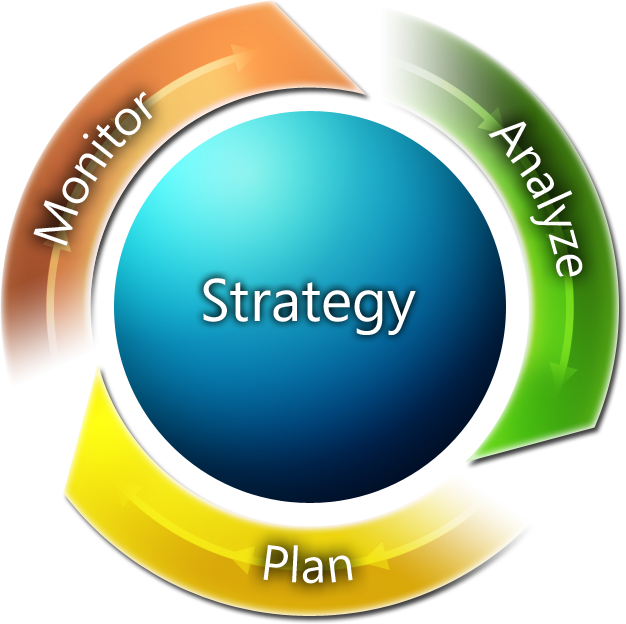 What happened?
What is happening?
Why did it happen?
What will happen?What do I want to happen?
The Role of Excel
Why Business Users Love Excel:
What PerformancePoint Server 2007 Brings:
Excel with “live” and interactive data
Processes and rules
A central model
Security
Trust
Familiar
Powerful
Flexible
Where people work
Performance ManagementCapabilities Delivered
What is happening?
Scorecards and Dashboards
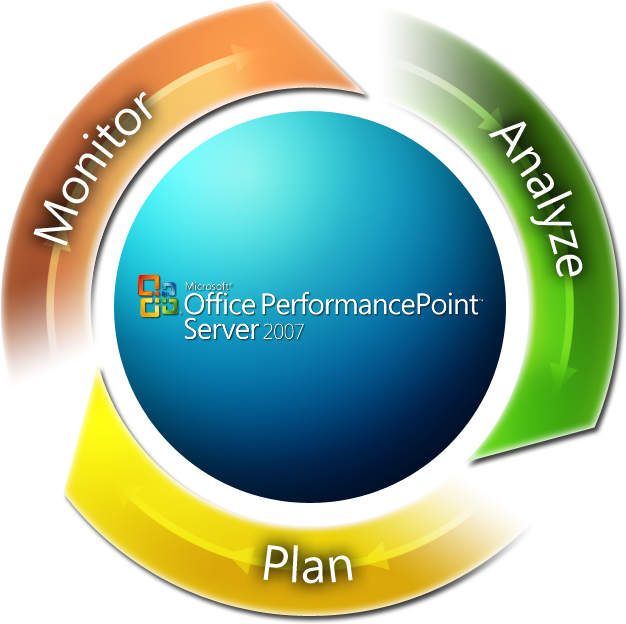 What happened?
Reporting
Why did it happen?
Analytics
What will happen?Forecasting
What do I want to happen?
Planning, Budgeting, Consolidation
Office PerformancePointServer 2007Market Momentum
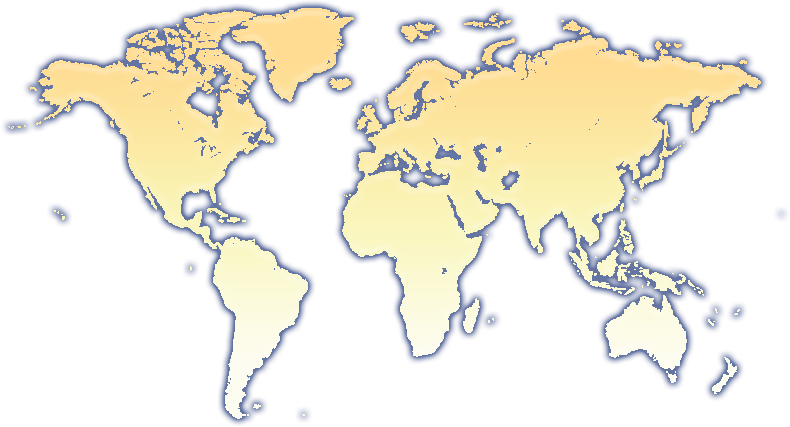 10,000+ Customers in CTP
Almost 1,000 Partners Trained
Enterprise Customers around the globe
In use at Microsoft for 2+ years!
Performance Management at Microsoft:  An Internal Case Study
Microsoft’s Performance Management Process
Strategic 
Planning
(December)
Mid-Year
Review
(January)
Target 
Setting
(March)
Business 
Planning
(June)
Ongoing Monitoring and Analysis
Strategic plan with 3-5 year outlook, key investments
Performance status at Mid-Year Review
Target setting turns long range plans into annual goals
Business planning turns annual goals into operational plans
Performance Management Challenges In The Business Divisions (MBD)
Multi-dimensional matrix
Top down target, bottom up budget
Disconnected processes and tools
Inconsistent data definitions
Overlapping accountability
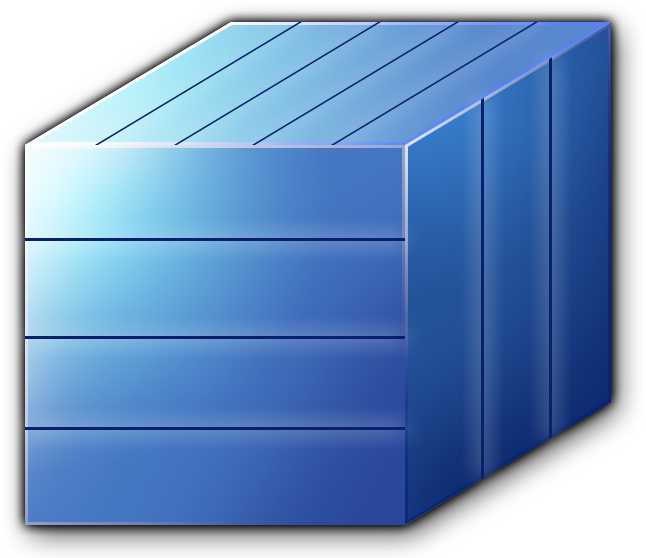 Orig. Equip. Mfg. (OEM)
Small, MM Solns. & Partners
Dev. & Plat. Evangelism
Enterprise & Partner Group
Public Sector
BMO (Business & Mktng. Org.)
Americas
EMEA
SMSG (Sales, Mktng & Servcs. Grp.)
APAC
Worldwide Licensing & Pricing
Operations
Disconnected DataA Tangled Web
Multiple Sources
Multiple Uses
Microsoft Sales
Scorecards
Microsoft People
Dashboards
Microsoft Spend
Reporting
Microsoft Marketing
Forecasting
Microsoft Product Development
Analysis
Microsoft Business Division's Performance Management Solution
Enabling a common planning, monitoring and analysis framework  across a matrixed organization
Multiple Sources
Multiple Uses
Microsoft Sales
Scorecards
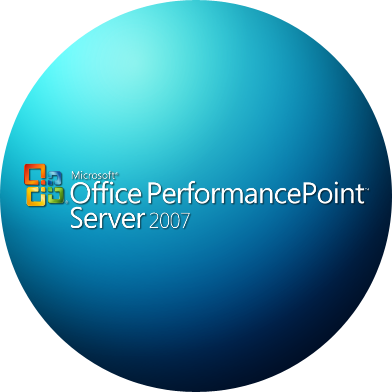 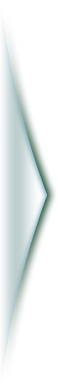 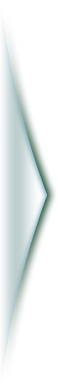 Microsoft People
Dashboards
Microsoft Spend
Reporting
Microsoft Marketing
Forecasting
Microsoft Product Development
Analysis
Microsoft Business Division’s Solution
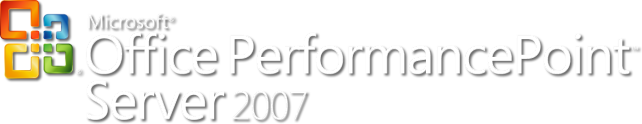 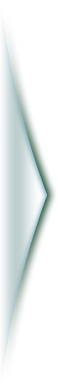 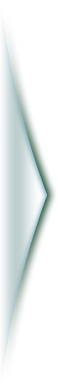 Challenge
Solution
Results/Benefits
Consolidated and Simplified
5 processes 1
Dozens of data sources  1
15 reports 1
Consistent and Accurate
One set of data rules
One data transformation
Customized
Business user administration
Saves weeks/months
PerformancePoint -scorecards and drill down
PerformancePoint - workflow 
SharePoint – web presentation
Excel Services -“thin” spreadsheets
SQL Server 2005 -sound data
Disconnected scorecard, reporting, and analysis
Inconsistent processes and taxonomy 
Manual and inefficient data gathering
Performance Management Challenges At Microsoft Worldwide
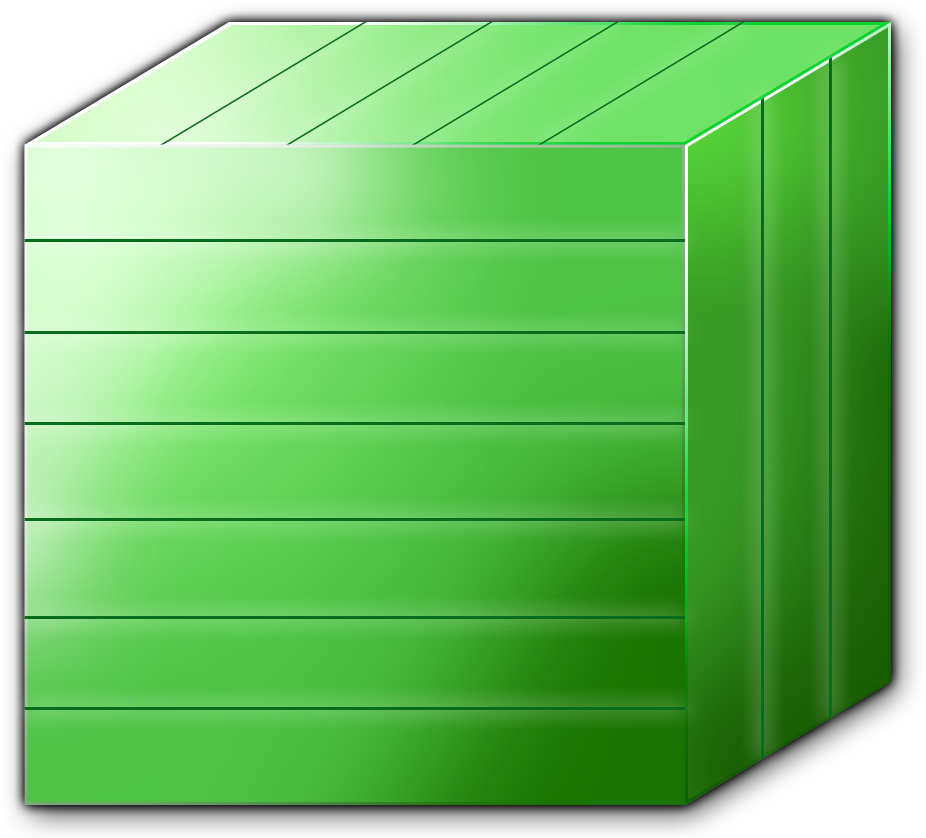 Small, MM 
Solns. & Partners
Enterprise & Partner Group
Dev. & Plat. Evangelism
Orig. Equip.
Mfg. (OEM)
Public Sector
Multi-dimensional matrix
Top down target, bottom up budget
Disconnected processes and tools
Inconsistent data definitions
Overlapping accountability
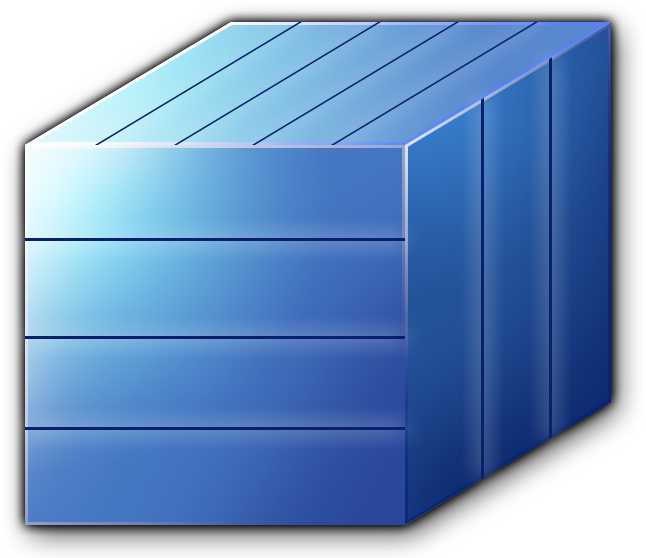 Orig. Equip. Mfg. (OEM)
Commercial Software Initiatives (CSI)
Small, MM Solns. & Partners
Dev. & Plat. Evangelism
Enterprise & Partner Group
Public Sector
Customer & Partner Experience (CPE)
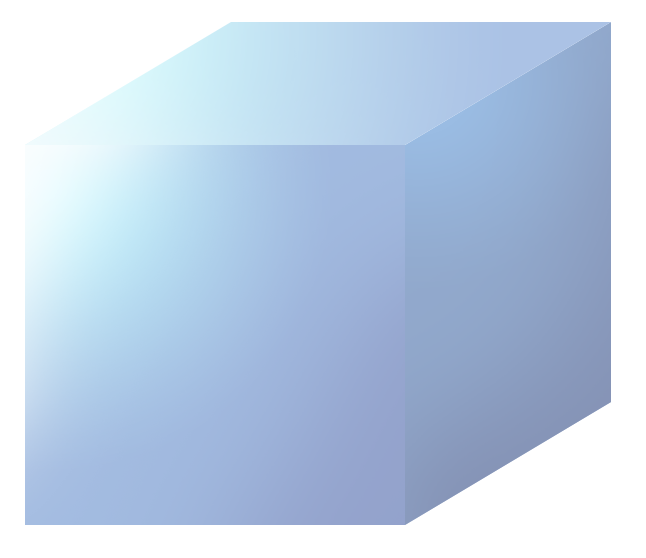 Global Initiatives
BMO (Business & Mktng. Org.)
Americas
Citizenship
EMEA
Americas
EMEA
SMSG (Sales, Mktng & Servcs. Grp.)
APAC
BMO (Business & Mktng. Org.)
APAC
Worldwide Licensing & Pricing
SMSG (Sales, Mktng & Servcs. Grp.)
Operations
Supporting CrossFunctional Groups
Worldwide Licensing & Pricing
Operations
Microsoft’s Planning andForecasting Solution
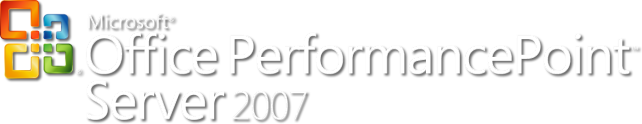 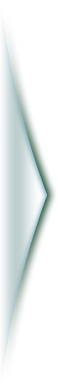 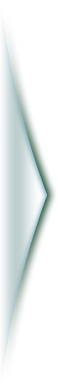 Challenge
Solution
Results/Benefits
Consolidated and Simplified
Integrated planning/forecasting/reporting
Flexible refresh saves days
Consistent and Accurate
One data model
One user experience – saves training
Customized
Custom driver based modeling in Excel
PerformancePoint -  planning and forecasting
Excel – end user interface
SharePoint – web presentation
SQL Server 2005 – Sound, integrated data
Multiple legacy tools
Offline modeling
Manual reporting and data transformation
Inefficient consolidation
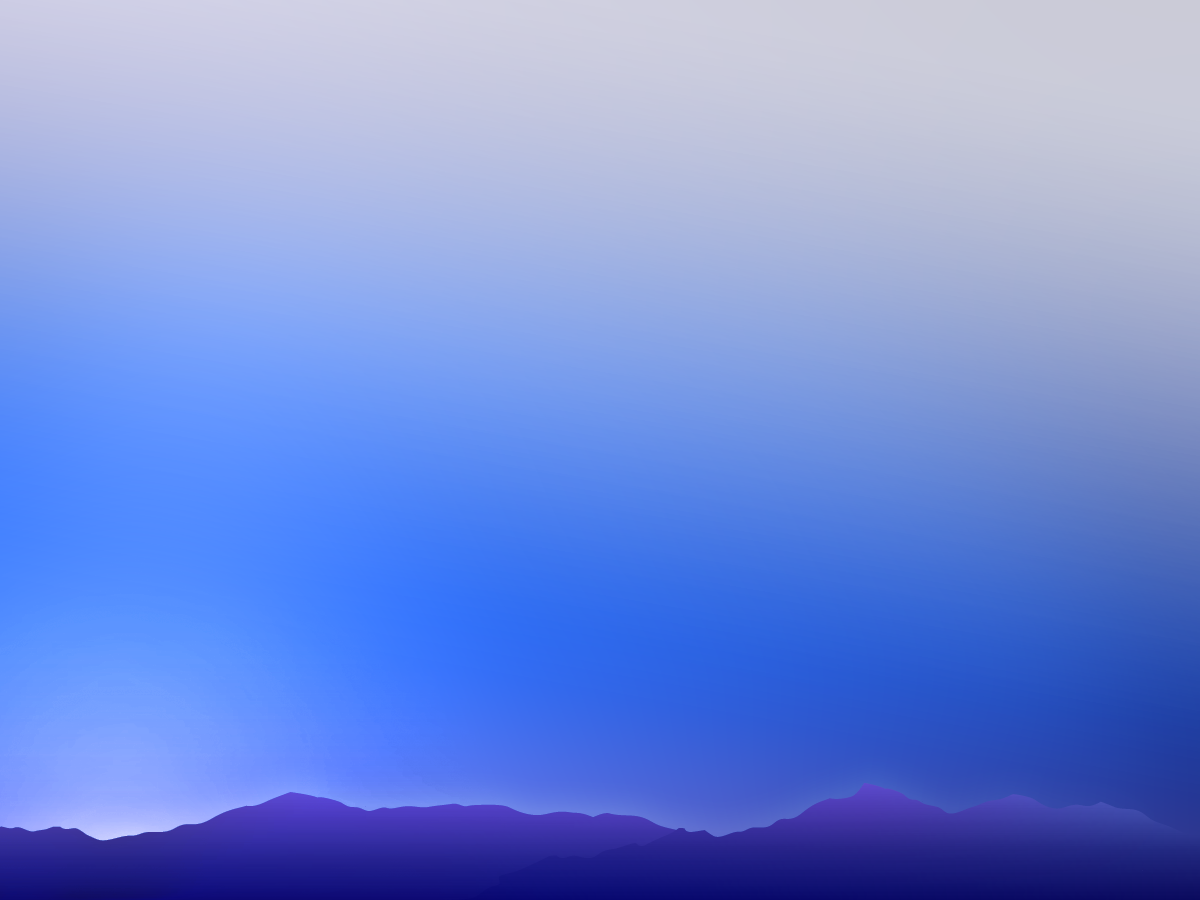 It's a New Day for Business Intelligence
End-to-End BI Solution
Enterprise Ready
Bringing BI to Everyone
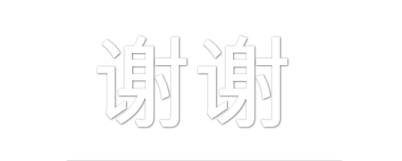 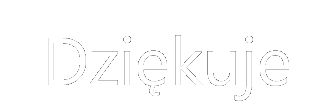 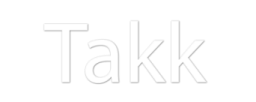 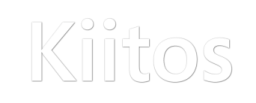 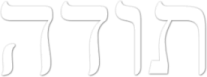 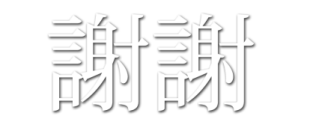 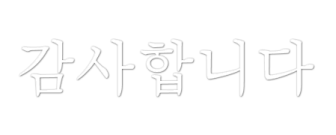 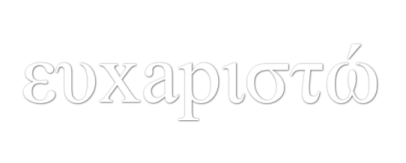 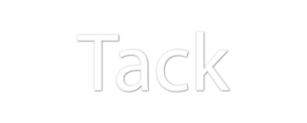 Thank You!
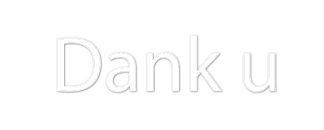 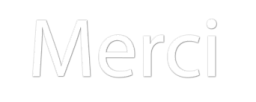 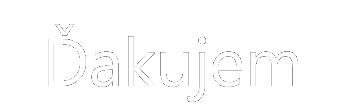 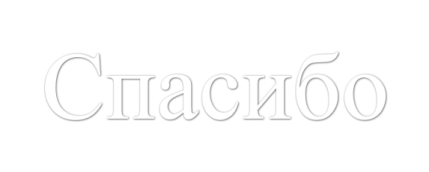 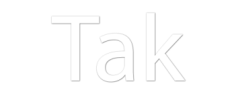 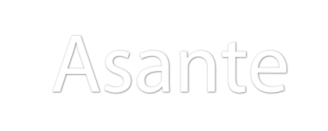 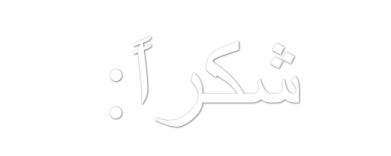 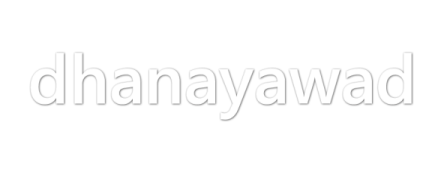 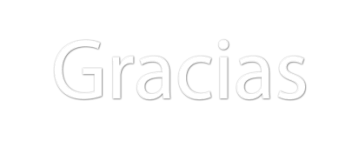 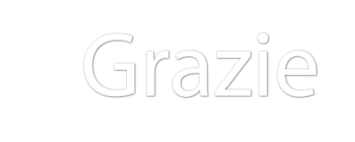 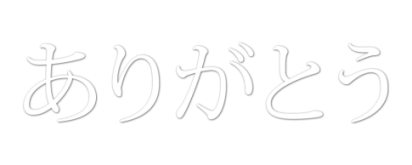 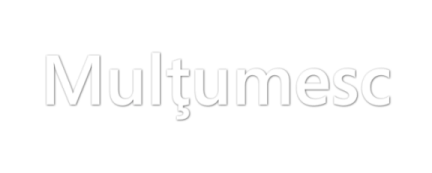 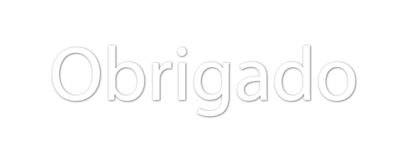 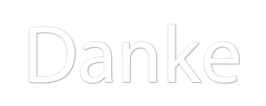